Diversifying Diversity
Lee L. Zia

National Science Foundation
www.nsf.gov
January 6, 2015
AAPT Symposium, San Diego
Outline
What? (definitions)
Who? (audiences)
Why? (motivations)
How? (incentives)
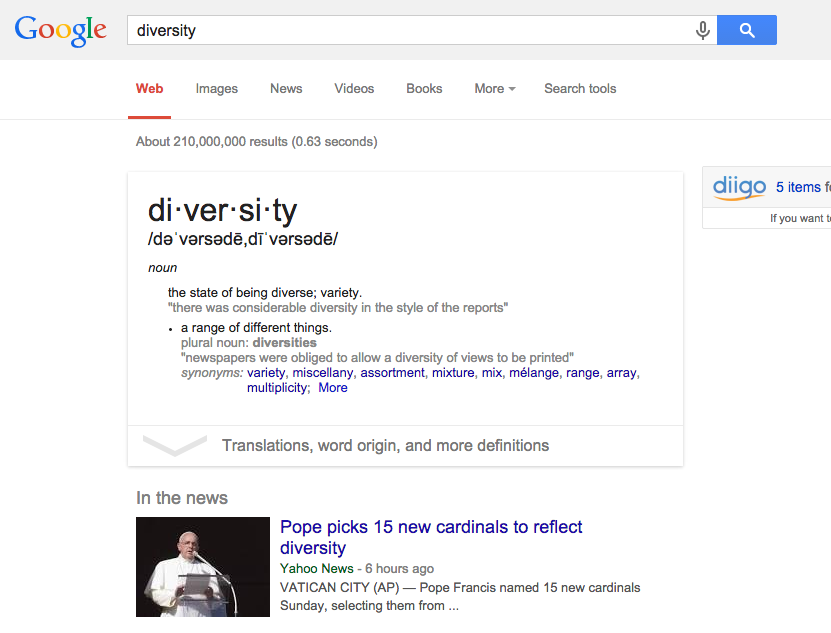 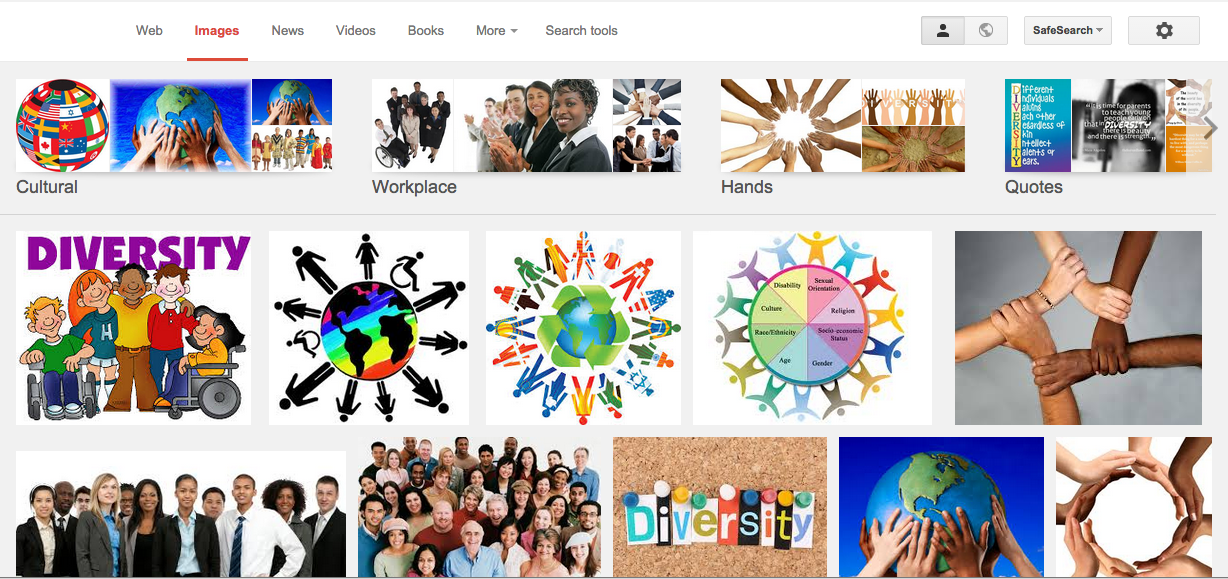 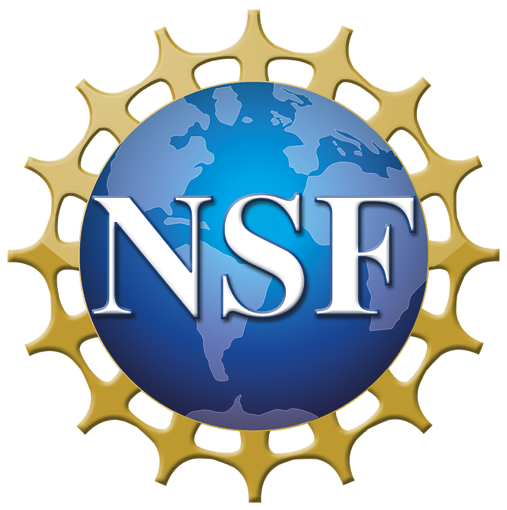 Dimensions of Diversity
??
Audiences
Students
Faculty
Departments
Institutions
Federal agencies (states, also)
Professional societies
Dual (Diverse) Roles
Creators  Users

Learners  Teachers

Theoreticians  Practitioners
Federal Context
Administration’s college completion agenda - opportunity, access, and retention
STEM workforce – #s and quality

Fact Sheet - http://1.usa.gov/1oJOtgL
Increasing College Opportunity for Low-Income Students - http://1.usa.gov/1dagqsh
AAPT represented at 12/04/2014 WH event!
NSF Strategic Goals
Transform the Frontiers of Science and Engineering (T)
Stimulate Innovation and Address Societal Needs through Research and Education (S)
Excel as a Federal Agency (E)
http://www.nsf.gov/pubs/2014/nsf14043/nsf14043.pdf
Key Strategic Objectives
T-2: Integrate education and research to support development of a diverse STEM workforce with cutting-edge capabilities. 
S-2: Build the capacity of the Nation to address societal challenges using a suite of formal, informal, and broadly available STEM educational mechanisms.
Key Strategic Objectives
E-1: Build an increasingly diverse, engaged, and high-performing workforce by fostering excellence in recruitment, training, leadership, and management of human capital.
Excerpts from Strategic Plan
http://www.nsf.gov/od/broadeningparticipationbp.jsp
Incentives
N S F
N $ F
N $ F

Not Sufficient Funds
N $ F
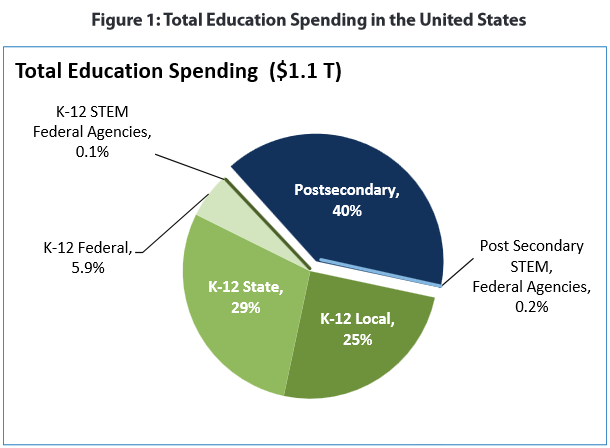 US Department of Education 
Digest of Educational Statistics, 2009
via CoSTEM Report (2011)
Federal Investment in STEM Education
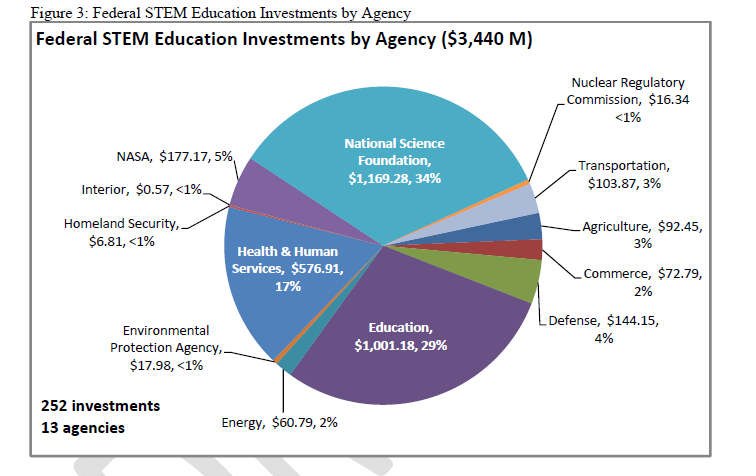 Source: CoSTEM Report (2011)
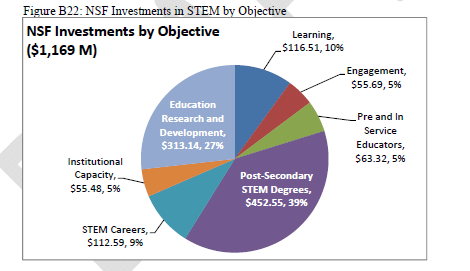 NSF Directorate for Education and Human Resources (EHR): Goals
Prepare the next generation of STEM professionals and attract/retain more Americans to STEM careers
Develop a robust research community that can conduct rigorous research and evaluation to support excellence in STEM education
Increase the technological, scientific and quantitative literacy of all Americans
Broaden participation and close achievement gaps in all STEM fields.
EHR Thematic Framework
Learning and Learning Environments
Develop understanding of the foundations of STEM learning; emerging contexts and tools; building new environments for learning in a technological society
Broadening Participation in STEM
Increase the scientific workforce by engaging and building capacity in all people in STEM learning and professional training
STEM Professional Workforce Development 
Improve the education and preparation of a STEM professional workforce
NSF FY 2014 budget request for EHR:  http://www.nsf.gov/about/budget/fy2014/pdf/25_fy2014.pdf
23
Directorate for Education and Human Resources (EHR): Divisional Framework
Division of Undergraduate
Education 
(DUE)
Division of Human Resource Development 
(HRD)
Division of Research on Learning in Formal and Informal Settings (DRL)
Division of Graduate Education 
(DGE)
Strategic Re-envisioning for EHR*
View Broadening Participation as a Solution, not as a Problem to be Solved
View Broadening Participation as Central to Cultivating a Culture of Science

* EHR Advisory Committee Report:
http://www.nsf.gov/ehr/Pubs/AC_ReEnvisioning_Report_Sept_2014_01.pdf
Funding Opportunities
Numerous EHR programs, not all in HRD

Towards a science of broadening participation

Models (for intervention)
Inputs and Outputs
Inputs and Outputs
Inputs and Outputs
Inputs and Outputs
Models for Intervention
Execution inside the circle is key!
Ideas and people as both input/output

Diversity: inputs and execution
Understanding that execution

Temporal aspect: short- vs. long-term
Challenges
Funding discovery versus funding change
NSF is not a social agency
NSF is not a policy-making body

How best to act catalytically?
Professional Societies
Community leadership and mobilization
Physics (and mathematics) are central to further STEM study
Partnering, e.g. joint efforts with other disciplinary societies? Long-term commitments with business/industry?
Advantages
Agility
Advocacy
Accountability: 

Shout out to the physics community – DATA!
Summary
STEM Education Enterprise as an ecosystem
Ecological diversity
Species diversity versus simply richness …Diversity index?
Health, resilience of the enterprise
EHR Investments
A wide-ranging portfolio

Evidence-based

Evidence-generating
[Speaker Notes: Experiential and informal learning settings
Assessment/metrics of learning and practice
Scholarships
Foundational education research (including undergraduate disciplinary-based education research)
Professional development
Curriculum design, development, implementation, and testing
Institutional change]
NSF Scholarships in Science, Technology, Engineering, and Mathematics (S-STEM)
Goal: Provide scholarships to academically talented, and financially needy, students pursuing associate, baccalaureate, or graduate degrees in a STEM field.

	http://www.nsf.gov/pubs/2012/nsf12529/nsf12529.pdf
	New solicitation under development
S-STEM
MAJOR FEATURES
Eligible disciplines include almost all NSF supported areas (see solicitation for guidance) 
Maximum scholarship amount is $10,000 (but still based on financial need)
Total award increased to $600,000:  Based on the scholarship funds subtotal, 5% allowed for administration and 10% for student support 
Maximum of $225,000 in any one year, but can ramp up
One proposal per constituent school or college that awards degrees (also schools within institutions)
About $50 million was available in FY 2013, similar for FY 2014(source of funds is fees paid by H-1(B) visa applicants)
S-STEM
Additional Program Features
PI must be a faculty member in a STEM discipline.
Involves cohorts of students.
Can fund student support structures.
Includes optional enhancements such as research opportunities, tutoring, internships, etc. 
Enrolls students full time.
Connections with local businesses and industry considered essential.
IUSE: EHR
http://www.nsf.gov/pubs/2014/nsf14588/nsf14588.pdf
IUSE GOAL
Address immediate challenges and opportunities facing the undergraduate STEM education enterprise
IUSE Envisioned Outcomes
Increase student retention in STEM
Students prepared to participate in STEM for tomorrow
Improved student learning gains
New knowledge about how students learn and about effective practice
Broadened participation in STEM
IUSE R&D
Improving the undergraduate STEM education enterprise through:
Projects that build on fundamental research in undergraduate STEM education and prior R&D
Research on design, development, and widespread implementation of effective learning/teaching knowledge and practice
Foundational research on student learning
IUSE Resources
Webinar Slides
http://ehrweb01.aaas.org/stem-iwbw/iuse-webinars/
(find links to recent slides and audio recordings at the bottom of the page)

Common Guidelines for Education R&D
http://www.nsf.gov/pubs/2013/nsf13126/nsf13126.pdf
EHR Core Research (NSF 15-509)
Make strategic research investments in potentially transformative areas;
Accelerate development and growth of theory and methodology;
Address challenges of practice; 
All in STEM Education, Broadening Participation, and Workforce Development!
http://www.nsf.gov/funding/pgm_summ.jsp?pims_id=504924
Division of Human Resource Development (HRD)
Mission: “To grow the innovative and competitive U.S. science, technology, engineering and mathematics (STEM) workforce that is vital for sustaining and advancing the Nation's prosperity by supporting the broader participation and success of individuals currently underrepresented in STEM and the institutions that serve them.”
HRD Programs
Historically Black Colleges and Universities Undergraduate Program (HBCU-UP)

Tribal Colleges and Universities Program (TCUP)

Louis Stokes Alliances for Minority Participation (LSAMP)

Centers of Research Excellence in Science and Technology (CREST)

Alliances for Graduate Education and the Professoriate (AGEP)

Increasing the Participation and Advancement of Women in Academic Science and Engineering Careers (ADVANCE)

Presidential Awards for Excellence in Science, Mathematics, and Engineering Mentoring (PAESMEM)
Goals of HRD Programs
HBCU-UP: To enhance the quality of undergraduate STEM education and research at HBCUs

TCUP: To promote high quality STEM education, research, and outreach programs at Tribal Colleges, Alaska Native-serving, and Native Hawaiian-serving institutions

LSAMP: To significantly increase the numbers of students (historically under-represented in STEM) who successfully complete high quality degree programs in STEM disciplines
48
Goals (continued)
CREST: To strengthen the national research competitiveness of Minority-serving institutions 

AGEP: To support the development, implementation, study, and dissemination of innovative models and standards of graduate education and postdoctoral training that are designed to improve underrepresented students’ participation, preparation, and success

ADVANCE: To develop systemic approaches to increase the representation and advancement of women in Academic STEM Careers
Broadening Participation in STEM
ADVANCE, AGEP, CREST, HBCU-UP, TCUP (thematic – L/LE)
Building and implementing models on how to broaden participation and institutional capacity

LSAMP
Alliances
Bridge to the Baccalaureate (B2B)
Bridge to the Doctorate (BD)
Broadening Participation in STEM Education Research
50
Workforce Development: Presidential Awards
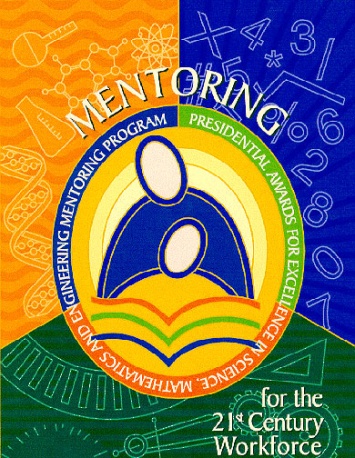 The Presidential Award for Excellence in Science, Mathematics, and Engineering Mentoring (PAESMEM) identifies outstanding mentoring efforts that enhance the participation and retention of underrepresented populations in STEM.
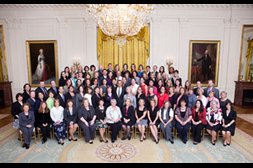 The Presidential Award for Excellence in Mathematics and Science Teaching (PAEMST) recognizes outstanding elementary and secondary teachers of mathematics and science in each state and U.S. jurisdiction.
Links to HRD Programs
HBCU-UP:  Historically Black Colleges and Universities, Undergraduate Program  
	http://www.nsf.gov/pubs/2014/	nsf	14513/nsf14513.htm

TCUP:  Tribal Colleges and Universities Program 
	http://www.nsf.gov/pubs/2014/	nsf	14572/nsf14572.htm

LSAMP:  Louis Stokes Alliances for Minority Participation
	http://www.nsf.gov/pubs/2012/	nsf	12564/nsf12564.htm
CREST:  Centers of Research Excellence in Science and Technology 
	http://www.nsf.gov/pubs/2014/	nsf	14565/nsf14565.htm

AGEP:  Alliances for Graduate Education and the Professoriate 
	http://www.nsf.gov/pubs/2014/	nsf	14505/nsf14505.htm

ADVANCE: Increasing the Participation and Advancement of Women in Academic Science and Engineering Careers
	http://www.nsf.gov/pubs/2014/	nsf	14573/nsf14573.htm
WAYS TO PARTICIPATE
Grant Holder
Principal Investigator
Member of Project Team, or
	Coalition, or Advisory Board
Test Site
User of Products
Participant in Workshops and Symposium
Reviewer of Proposals